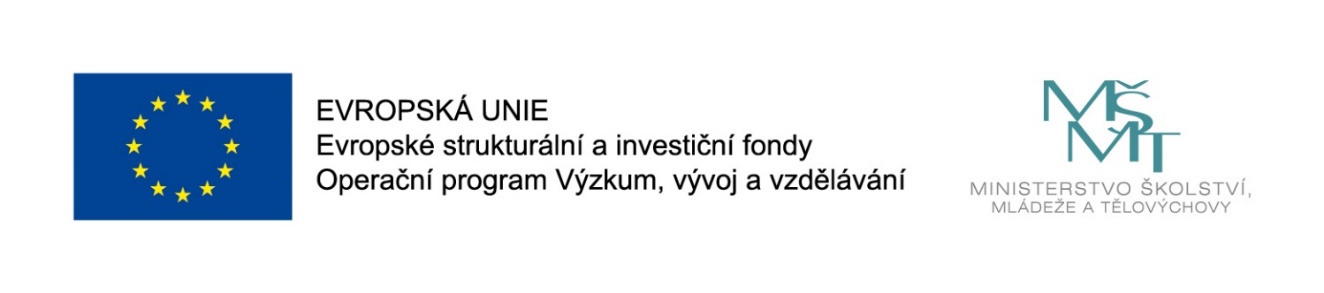 Ošetřovatelská péče o ženu v primární gynekologické péči
CZ.02.2.69/0.0/0.0/16_015/0002400
ROZVOJ VZDĚLÁVÁNÍ NA SLEZSKÉ UNIVERZITĚ V OPAVĚ
PREVENTIVNÍ PROHLÍDKY V GYNEKOLOGII
Doc. PhDr. Yvetta Vrublová, Ph.D.
GYNEKOLOGICKÉ  VYŠETŘENÍ
ANAMNÉZA
PORODNICKÁ
RODINNÁ
FARMAKOLOGICKÁTOXIKOLOGICKÁ SOCIÁLNÍ
SOUČASNÝ ZDRAVOTNÍ STAV
GYNEKOLOGICKÉ  VYŠETŘENÍ
Apsekce zevního genitálu

 Apsekce Venušina pahrbku (mons pubis), velkých a malých stydkých pysků, oblasti perinea, análního otvoru, 
 apsekce slizničních změn
BIMANUÁLNÍ VYŠETŘENÍ
Tlak proti zadní poševní straně
Zevně uložená ruka na podbřišku zatlačí směrem do malé pánve
VYŠETŘENÍ DĚLOHY uložení, tvar, nádoru, konzistence, bolestivost
VAJEČNÍKY
DOUGLASŮV PROSTOR
DĚLOŽNÍ HRDLO – velikost, konzistence, bolestivost, poševní klenby
VYŠETŘENÍ  POCHVY A DĚLOŽNÍHO HRDLA
Vyšetření v gynekologických zrcadel
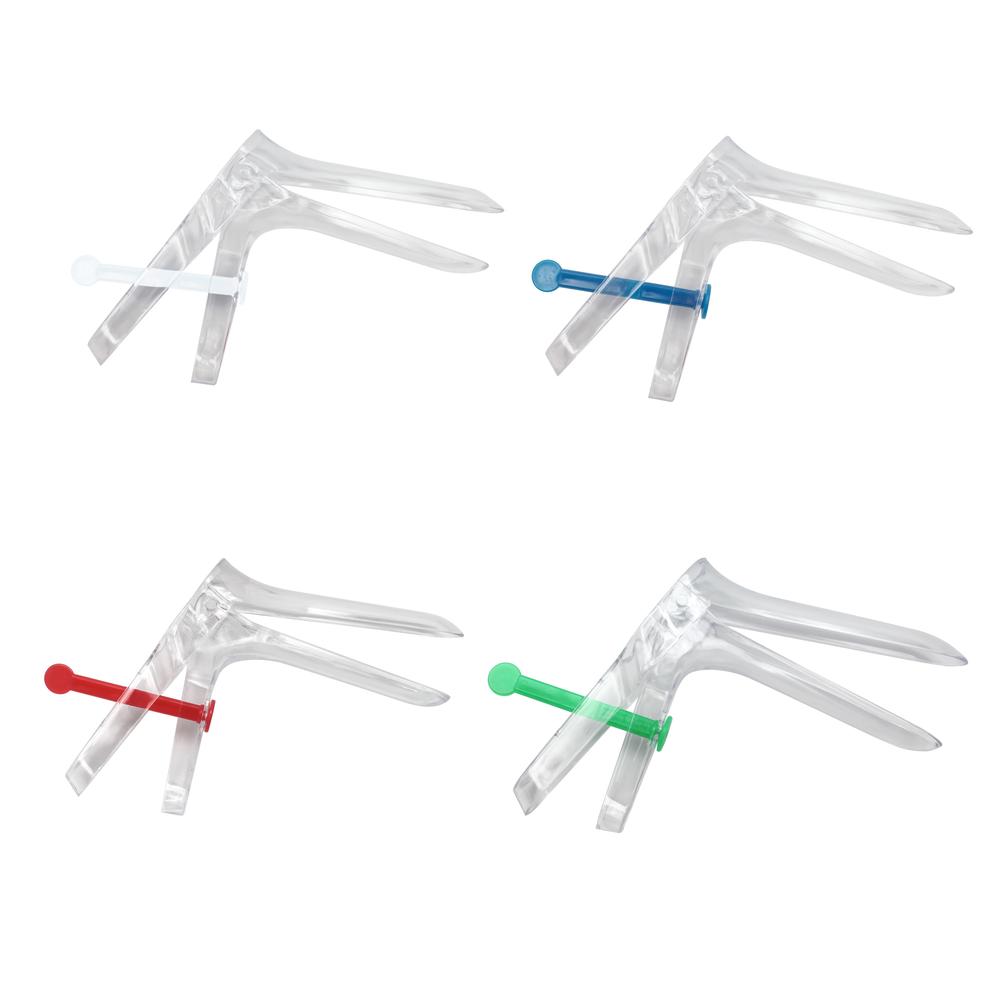 CYTOLOGICKÉ VYŠETŘENÍ DĚLOŽNÍHO ČÍPKU
Odběr stěru je jednoduchá metoda, která není bolestivá a provádí se při vyšetření pochvy. Buňky z děložního čípku lékař odebere pomocí malé špachtličky či kartáčku. Odebraný vzorek pak pošle do akreditované cytologické laboratoře, kde je pod mikroskopem vyšetří
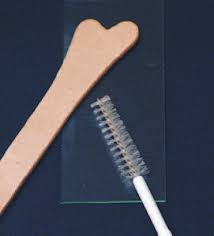 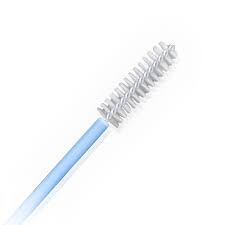 PALPAČNÍ A REKTOVAGINÁLNÍ VYŠETŘENÍ
Aspekce  perianální, anální
Rektální manuální vyšetření
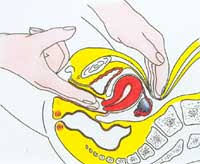 KOLKOSKOPICKÉ VYŠETŘENÍ
gynekologická vyšetřovací metoda, 
prohlíží se pochva a děložní čípek pomocí 
speciálního mikroskopu zvětšení až 60 krát. 
Kyselina octová nebo Lugolův roztok reaguje
 s atypickými buňkami  jinak než s normálními. 
Místa jejich výskytu změní barvu.
ULTRAZVUKOVÉ VYŠETŘENÍ
Vaginální sonda
Vyšetření dělohy, vaječníků, Douglasův prostor
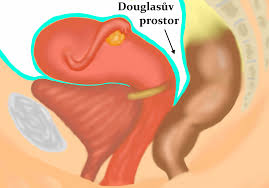 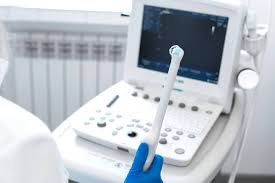 HORMONÁLNÍ A GENETICKÉ VYŠETŘENÍ
Hormony, na nichž závisí menstruační cyklus:
­­folikulostimulační hormon,
luteinizační hormon, 
gonadotropin 
estrogen a progesteron. 
Genetické vyšetření – BRCS 1, BRCA 2
VYŠETŘENÍ  PRSŮ
Sledování  samovyšetření
Mamografické vyšetření
Sonografické vyšetření
DĚTSKÁ GYNEKOLOGIE-VYŠETŘENÍ
Výška, váha
Sekundární pohlavní znaky
Zevní rodidla, estrogenizace, řitní otvor
Bimanuální vyšetření rektoabdominálně
Ne zrcadly, vaginoskopie-MOP, kultivace
DĚTSKÁ GYNEKOLOGIE-ONEMOCNĚNÍ
VULVOVAGINITIS-fluor
PRIMÁRNÍ AMENOREA
		-není do l6ti let
		- VVV
 		-poruchy endokrinní
SEKUNDÁRNÍ AMENOREA
		-lx menses, pak půl roku nejsou
		-mentální anorexie
		-gravidita
		PCO
DĚTSKÁ GYNEKOLOGIE-ONEMOCNĚNÍ
KRVÁCENÍ Z RODIDEL
		-poranění
		-cizí těleso
		-předčasná puberta
		-zhoubné nádory

SYNECHIE VULVY
		-slepení protilehlých sliznic poševního vchodu
		-rozruší se
DĚKUJI ZA POZORNOST